Budapesti Műszaki és Gazdaságtudományi Egyetem
Műszaki menedzser szak
KIG Pályaválasztási Napok 2015.11.30.
Papp Gabriella (KIG 2002-2006)
Termelés menedzsment
Mi fán terem a műszaki menedzser?
Termékmenedzsment
A műszaki menedzser közös nyelvet beszél mind a műszaki, mind a gazdasági szakemberekkel, kiemelkedő tudással rendelkezik mind a menedzsment- és technológiai folyamatok tervezése és fejlesztése terén, valamint ezek gazdasági és pénzügyi aspektusait is érti.
Környezet gazdaságtan
Építőmérnöki ismeretek
Építészeti ismeretek
Minőségmenedzsment
Közlekedéstudományi ismeretek
HR menedzsment
1
Anyagismeret
Gazdaságstatisztika
Marketing
Számvitel
Üzleti jog
3
Kommunikáció
Matematika
Mechanika
Vállalat-gazdaságtan
Mikro- és makro ökonómia
Pszichológia
Digitális technika
Vállalati pénzügyek
2
NEM Műszaki menedzser
A műszaki menedzser az, aki mások főnöke.
A műszaki menedzserek nem értenek semmihez.
A műszaki menedzser mindenhez ért.
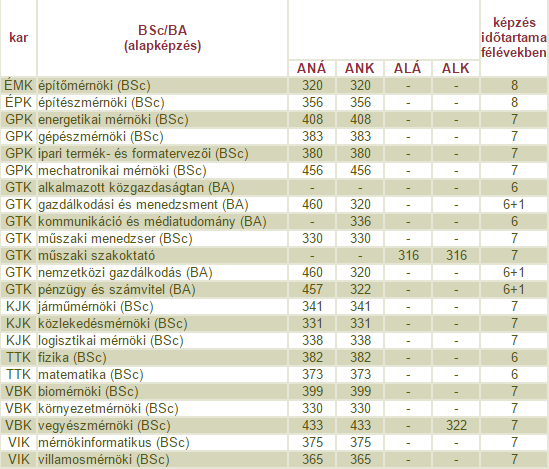 Felvételi 2016
Felvételi pontszámok
2015
Emelt szintért plusz pont
Matematika
Fizika
Biológia
Informatika
Kémia
Közlekedési alapismeretek
Közgazdasági alapismeretek
Építészeti alapismeretek
Elektronikai alapismeretek
Gazdasági ismeretek
Környezetvédelmi alapismeretek
Kereskedelmi marketing
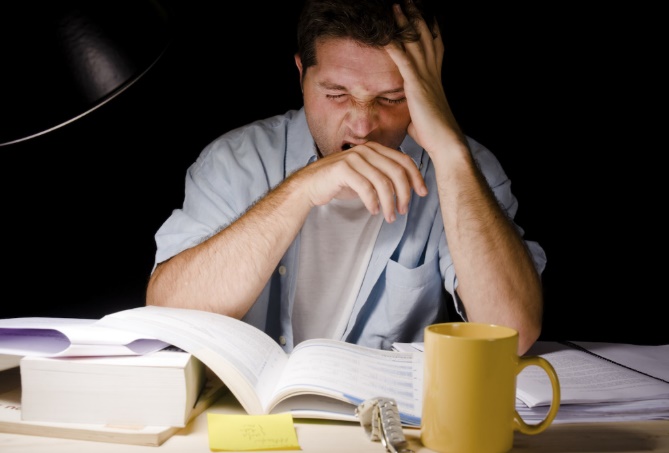 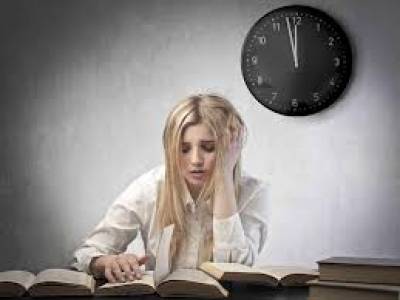 Egyetemi élet
Az első napokban segítenek, aztán segíts magadon
Tanulás, munka, tanulás
Pihenés, szórakozás
Szakmai és szabadidő társaságok
Jó jegyek
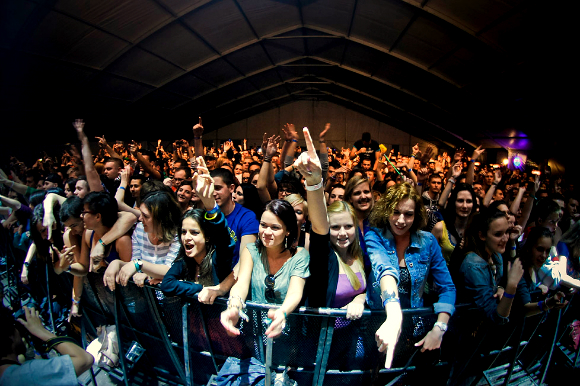 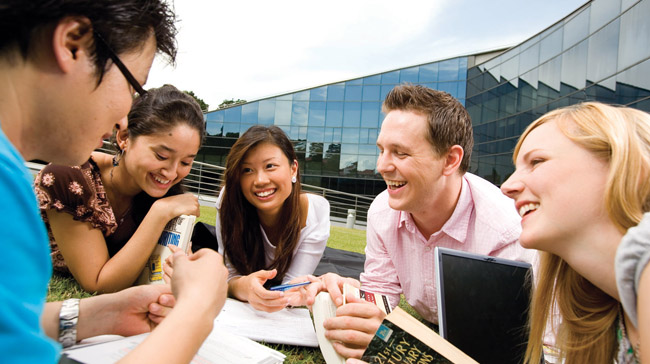 Szociális élet
Elég alvás
Lehetőségek az egyetem után
Projekt menedzser/projekt koordinátor
Folyamatmérnök/folyamatelemző/folyamatszervező
Minőségbiztosítási mérnök
Tanácsadó
Ügyfél-kapcsolattartó
Sales menedzser
Üzletkötő
Beszerzési asszisztens
Multinacionális cég vagy kis cég
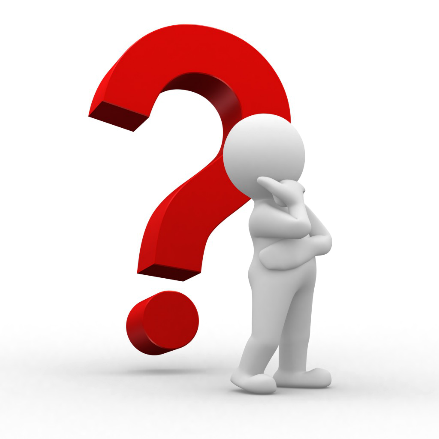 Használd ki, amíg lehet
Szabadon választható tantárgyak
Szakmai programok
Lehetőségek külföldön (ösztöndíj, ERASMUS, stb…)
Kapcsolati háló építése
Minden támogatást megkapsz, amit kérsz! Csak kérned kell.
Tévhitek az egyetemen, valamit valamiért
Az egyetem csak buli
Nem kell bejárni az órákra
„A hátsó padsorban nem zavar a tanár”
Nem baj, ha csúszom, tovább lehetek diák
Puskással is végig lehet csinálni
Ráér az a nyelvvizsga
Elég a BSc szak
Azt a szakot választom, mert ezzel sok pénzt lehet keresni 
Érdemes megfogadni
Nyelvvizsga ÉS nyelvtanulás, szinten tartás
Szakmai gyakorlat
Részvétel állásbörzén (az összesen)
Diploma kitolása a munka miatt – NE!
Tudd, mikor kell abbahagyni
Építsd a kapcsolataid
Ismerj kolisokat, vagy ismerj olyat, aki ismer kolisokat
IDEGEN NYELV, IDEGEN NYELV, IDEGEN NYELV!!!
Neked való a szak, ha…
Nem riadsz vissza a matematikától és a statisztikától
Legyőzöd a nehézségeket, akkor is ha fáj
Szeretnél átfogó ismeretekkel rendelkezni több szakterületet és tudományágat illetően
További információ
www.sc.bme.hu
www.gtk.bme.hu
www.bme.hu
Köszönöm a figyelmet!
Papp Gabriella
Telefon: 0670/940-0447
E-mail:pella8710@gmail.com